Как стать резидентом технопарка или индустриального парка в Республике Башкортостан?
Технопарк
Индустриальный парк
— это инженерно-подготовленная площадка для размещения производства, обеспеченная всей инфраструктурой и услугами профессиональной управляющей компании
— это площадка, оснащенная необходимой промышленной и технологической инфраструктурой, на территории которой возможно ускоренное осуществление научных исследований и внедрение результатов таких исследований в производство
Выберете технопарк/индустриальный парк, в котором хотите разместиться и ознакомьтесь с условиями

Технопарки 
https://investrb.ru/ru/business/space/business/ 

Индустриальные парки 
https://investrb.ru/ru/business/space/industrial/
В случае положительного решения заключить соглашение о сотрудничестве
Подать заявление                          на получение статуса резидента через Инвестиционный портал
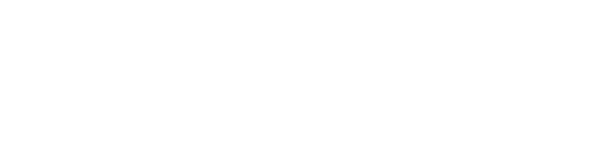 Есть возможность сэкономить свое время и обратиться за помощью  
к специалистам. 
Для этого необходимо подать заявку на подбор промплощадки 
https://investrb.ru/ru/business/space/request-investment/
1
Какие требования предъявляются к резидентам?
Учредительные документы, где имеется указание на осуществление деятельности по проведению исследований, разработок и коммерциализации их результатов по вышеуказанному направлению
Наличие лицензии, если осуществляемая компанией деятельность подлежит лицензированию в соответствии                             с действующим законодательством
Компания состоит на налоговом учете                              на территории Республики Башкортостан
Компания не находится в процессе ликвидации, реорганизации, банкротства и ее деятельность не приостановлена действующим законодательством Российской Федерации
Отсутствие просроченной задолженности                        по заработной плате, налоговым и (или) иным обязательным платежам в бюджетную систему Российской Федерации
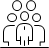 Кто может стать резидентом        технопарка/индустриального парка?
Освобождение от налогообложения, в отношении недвижимого имущества, расположенного на территории парка, используемого в целях осуществления деятельности промышленного парка
Индивидуальные предприниматели                            и юридические лица, ведущие деятельность  
в научной сфере, производстве, IT-технологиях                                   и зарегистрированные на территории  Республики Башкортостан
Право на налоговую льготу в течение 10 налоговых периодов по налогу на имущество
1
2
Какие преимущества есть у резидентов технопарка/     индустриального парка?
Доступ к технологической инфраструктуре, льготная аренда помещений
3
4
Льготный доступ к консультационным, бухгалтерским, юридическим и другим услугам управляющей компании
3